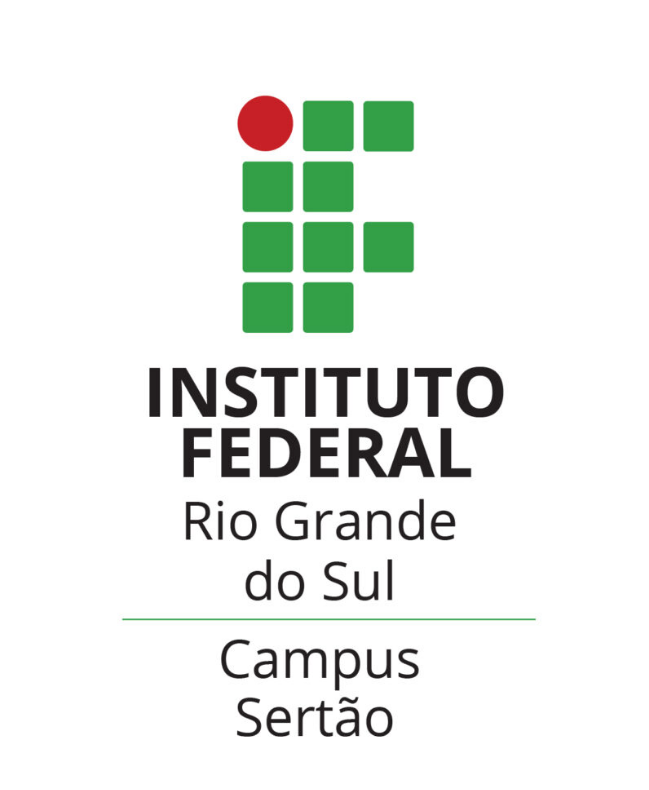 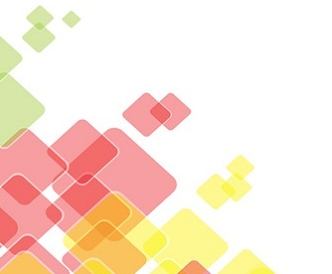 BANCA DE DEFESA PÚBLICA
Especialização em Desenvolvimento e Inovação


Título: TDAH NO AMBIENTE ESCOLAR: DESAFIOS E ESTRATÉGIAS
PEDAGÓGICAS PARA A INCLUSÃO

Discente: Priscila Scolari
Banca: 
	Orientador Marcia Amaral Correa Ughini Villarroel
	Membro Ana Sara Castaman
	Membro Andreia Mendiola Marcon  

Data: 11 de julho de 2025
Horário: 17h
Local: https://meet.google.com/dxj-iavi-eky
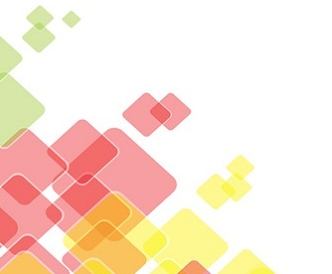